Vocational Education and Training for Development
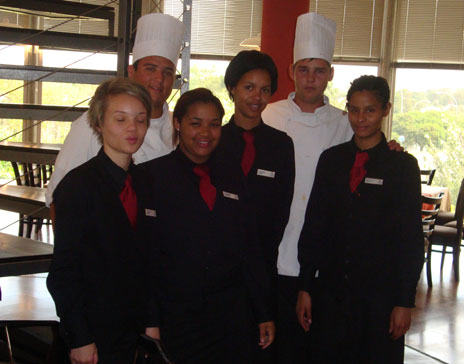 Simon McGrath
What are the Issues?
We are seeing a major shift back to an interest in     VET-for-development but there is a risk that past     critiques are not being addressed
 Current VET-for-development policies and practices     are weakly informed by understandings of the     complex relationships between learning, working     and living 
 VET-for-development is locked into an outdated     model of development, and we need to build a     new account
 Challenge of linking VET to “Beyond 2015” agenda
The Return of VET-for-Development
UNESCO World Report, Skills GMR and Third     International Congress
 UNESCO Strategy, Inter-Agency Group, G20 and     OECD work; sharp ODA rise; rise of new donors
 Regional initiatives (e.g., SADC Strategy; next    week’s Asia meeting)
 Still largely couched in a youth unemployment    “time bomb” rhetoric – cf. NCCK Report 45 years    ago; Victoria Falls conference 20 years ago – new    notion of NEETs  
 An avoidance of past critiques of public VET
The Complex Modes and Sites of Learning for Work and Lives
VET does not simply take place in public vocational schools and colleges for young people
It takes place in private providers and in complex public-private partnerships
It is found in “academic” schooling and in HE
It occurs in public, private and informal enterprises; in community and domestic spaces; and through new technologies
It is formal, non-formal and informal
It is lifelong and lifewide
The VET-for-Development Orthodoxy
Economic development is the ultimate goal of society
Skills lead to employability, which leads to jobs
Training leads to productivity, which leads to economic growth
Rethinking VET-for-Development
Development theory has moved on from this     position
 It is seen as environmentally unsustainable
 Rise of broader developmental accounts. For     instance:
 Human Rights
 Capabilities
 Integrated Human Development (McGrath 2012)
A Human Rights Perspective
Tomasevski’s 4 As:
 availability of provision at the systemic level;
 access in practice;
 acceptability in terms of quality, process and content; and
 adaptability to the needs of individuals and groups.       (Tomasevski 2001)
 All can be applied to VET
 Possibilities of a vision of VET for all based on a     realisation of the multiple forms of vocational     learning that individuals do and could access AND     on a rights-based commitment to acceptability and     adaptability
A Capabilities Perspective
Well-being and flourishing are the goals of     development
 Informed by social justice
 Aggregate goals determined by public debate
 Powell (2012) on South African FET capabilities:
 learners’ voices
 capabilities to choose and to aspire
 VET should be about supporting VET that people     value for their lives and livelihoods
An Integrated Human Development Perspective
Centred in Catholic Social Teaching
 Human dignity is the core value
 Crucial importance of the dignity of labour – cf.     ILO’s decent work
 VET is about promoting humanness – learning to     be and to become – cf. UNESCO’s lifelong learning
 VET is about developing character and values, as     well as about learning narrow work skills – cf.     Kerschensteiner and Dewey
Conclusion
We need a new debate regarding the purposes, natures and possibilities of VET, which links to:
Emerging notions of development and ties into debates about global development policies “beyond 2015”; 
A broad sense of the multiple sites and modes of learning and working; 
A realisation that VET does not simply have economic purposes; and
A new commitment to listening to the voices of learners as key actors in the VET system.
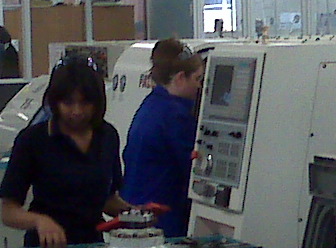 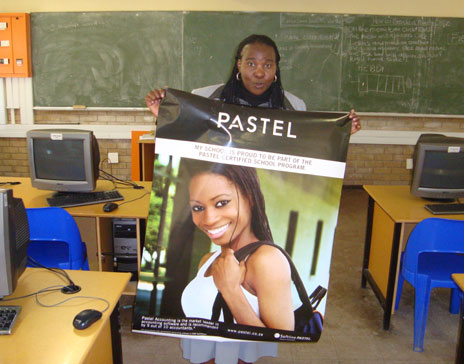 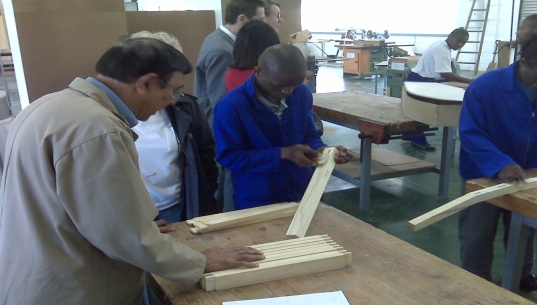 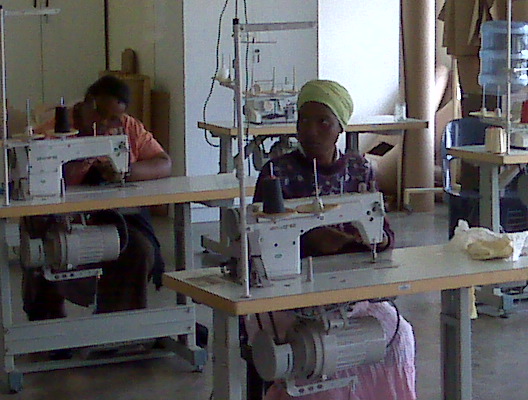